Maps
By: Awvik
Road Map
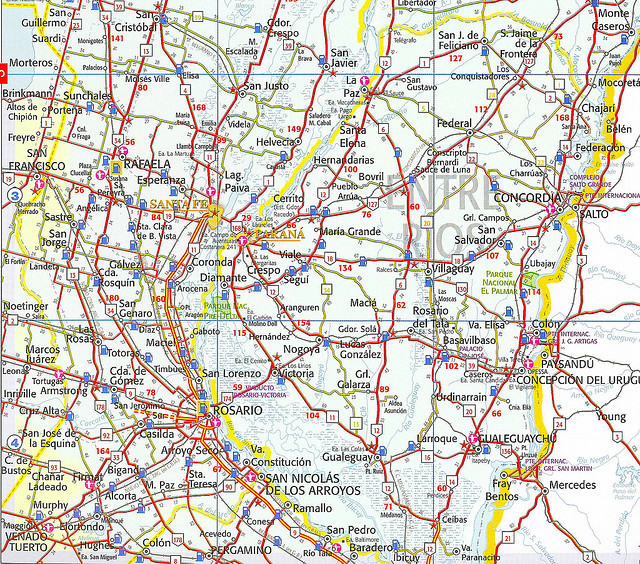 Maps of roads, intersections, streets, highways
Topographic Map
Maps of the land, elevation, altitude, topography
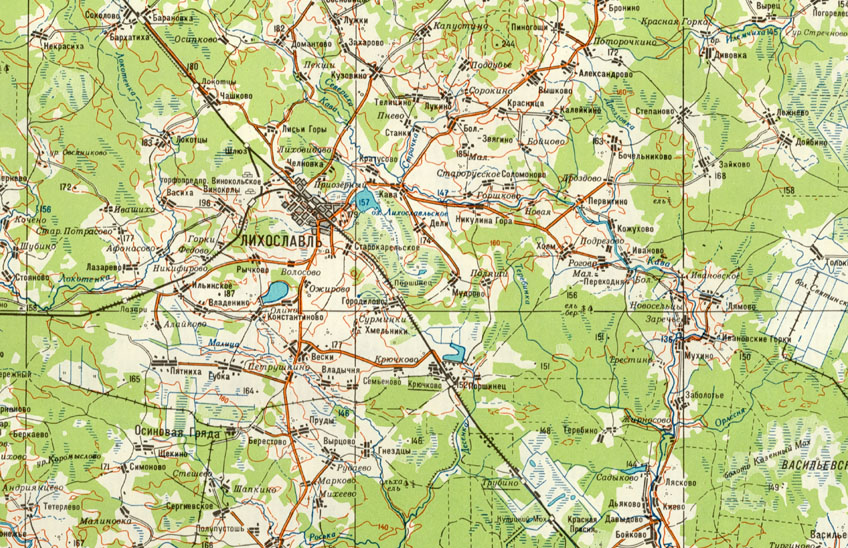 Aeronautical Map
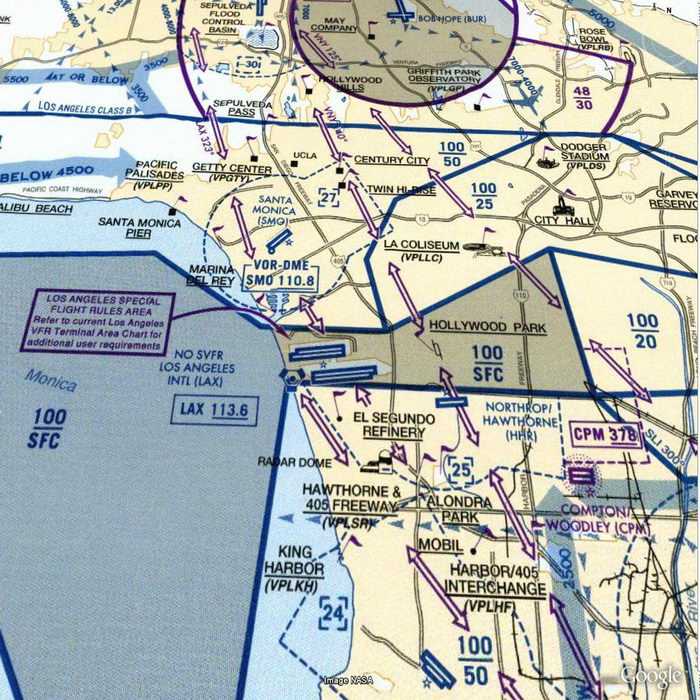 Map specifically for aircrafts
Weather Map
A Map that shows weather of a certain area or place.
Gene Map
A record of the DNA sequence of a gene
Concept Map
Map showing relationships between ideas, images, and words.
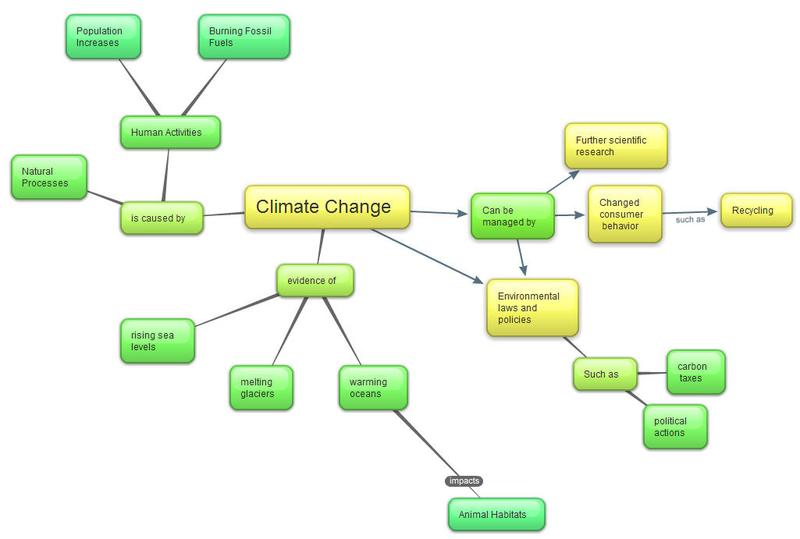 Floor Plan
a scale diagram of the arrangement of rooms in one story of a building.
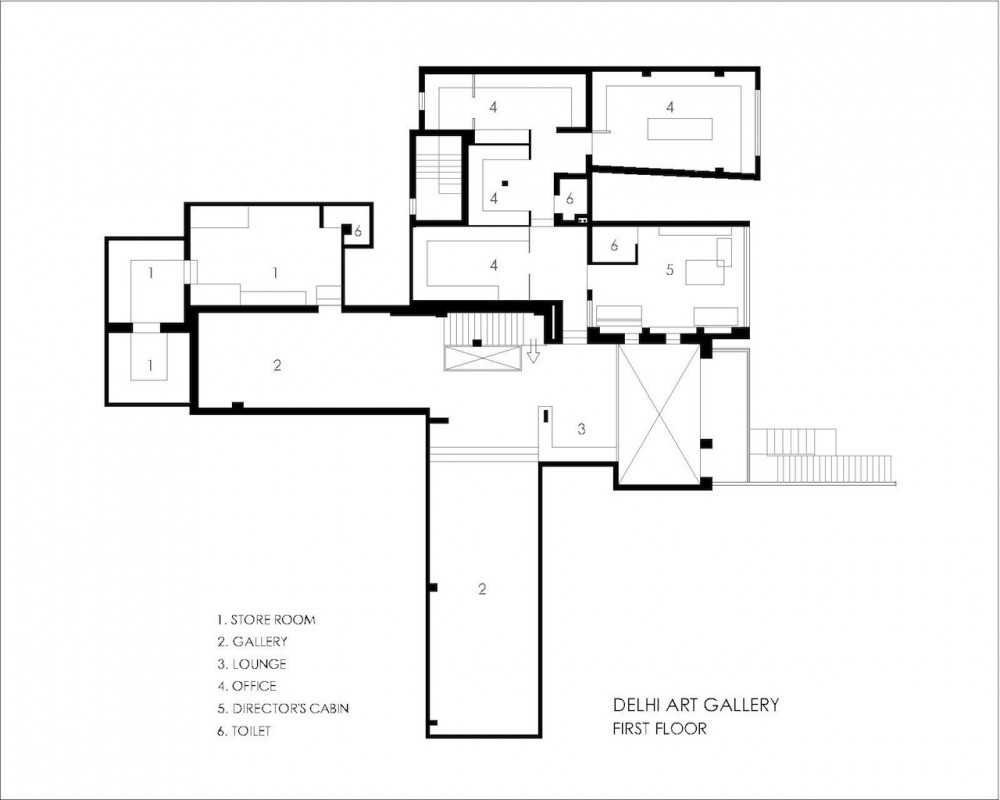